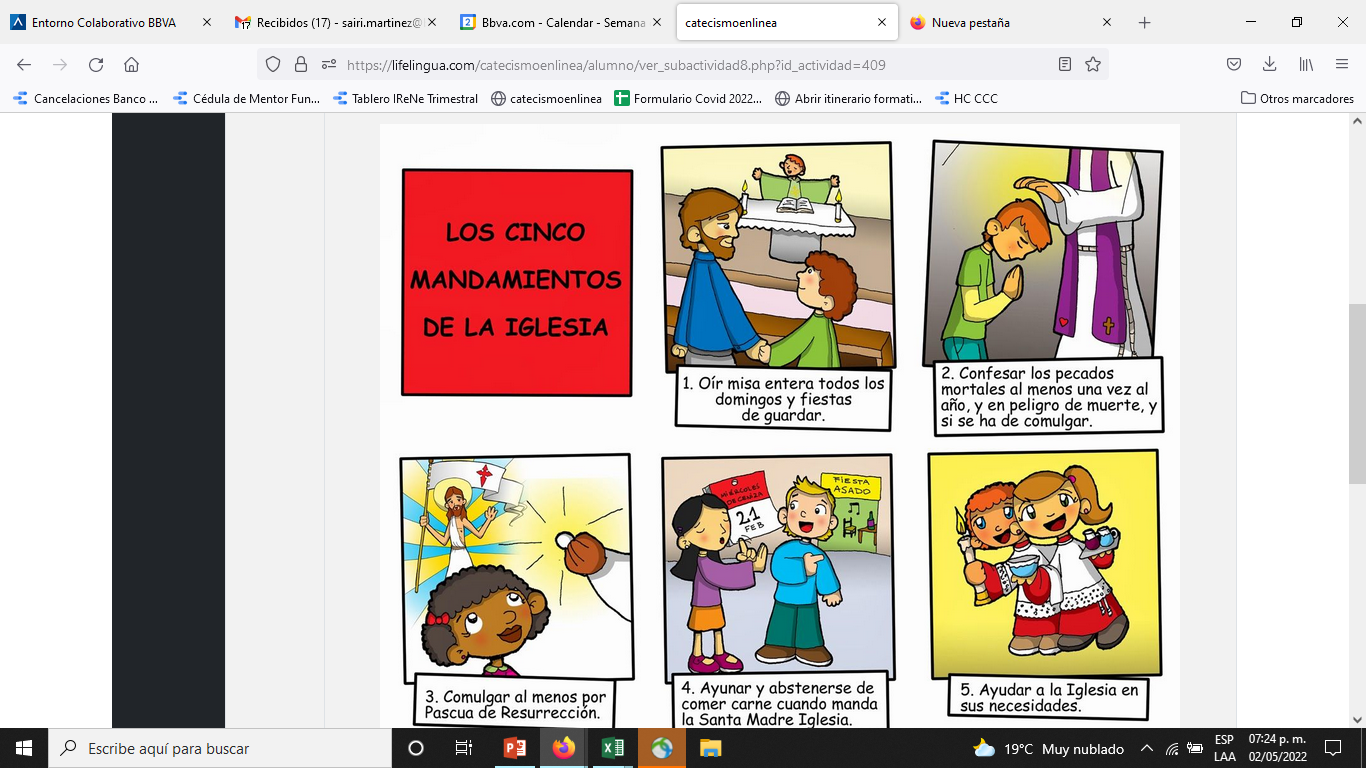 ¿Qué mandamiento de la Iglesia Católica elegiste para reforzar? 

Oir misa los domingos y fiestas de  guardar


 ¿Cómo te sentiste al cumplirlo? 
Al estar en misa me siento Feliz y  con mucha paz 

 Menciona como tu familia cumple estos preceptos

Mis papas escuchan misa por línea cuando no podemos asistir a la iglesia
No mucho no veo que se confíense seguido
A veces si comulgan 
Si ayunan el viernes santo 
Pues siempre dan limosna y mi mama a la Básica de Guadalupe.